CLICK TO NEXT SLIDE
TO REFRESH
IF YOU WANT A CUSTOMISED VERSION OF THIS FILE YOU WILL HAVE TO HIRE THIS GUY FOR $35 AN HOUR IN A LOCAL (NORTHERN ACT – GUNGAHLIN) FEDERAL PUBLIC SERVICE POSITION PART TIME <= 21 HOURS PER WEEK … EMAIL NOW.
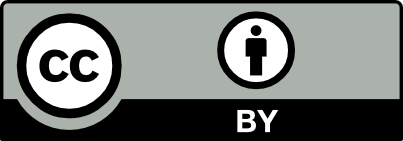 REFRESH
test buttons
FLIP CARD is:
a fun-quick-cheap-easy single slide Mac and PC PowerPoint solution for new teams to form and storm the who-what-when-where and why of … each other
THE FLIP BUTTONS ACTIVATE:
place (an organisational chart or …)
audio (a voice example)
photo (a 16x9 landscape selfie) 
TO USE FLIP CARD:
load 16x9 portrait pics to a folder
downize to 225px x 400px
record voice takes and hide the icon behind relevant audio icon
load each pic to its relevant icon in both the org chart and the buttons around the edge
L01 name: 	JOCK YULAR
email: 	jock.yular@staff.deptcreative.gov.au
job title: 	AUDIO VISUAL SUPPORT OFFICER
job group: 	IT SUPPORT

role: 	MS365 PowerPoint developer
project: 	Staff Induction Flipcard Kiosk Maintenance
phase: 	Final checks and installation
expertise: 	PowerPoint media development

office:	Rm 007 (tel 6207 777777 ext 7)
	Ground Floor, Building 7
	7 Seven Street
	SEVEN HILLS  ACT  2007
FLIP
L01
FLIP CARD
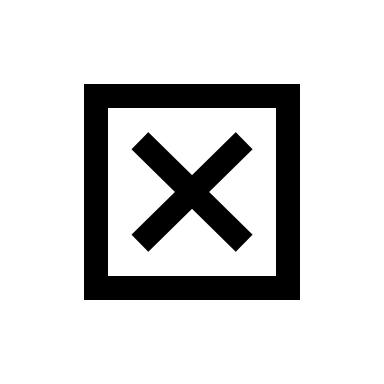 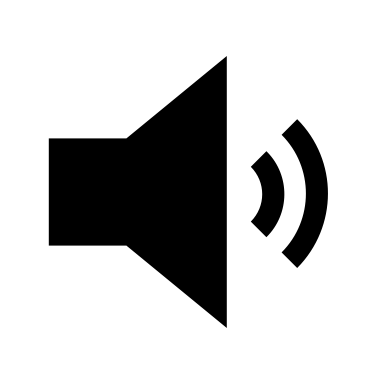 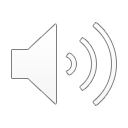 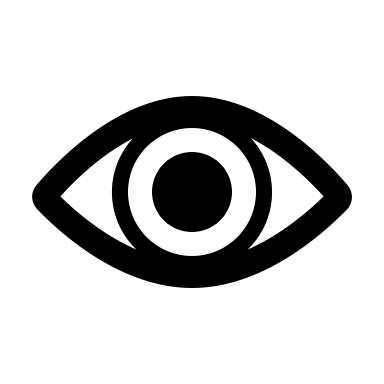 FLIP
FLIP
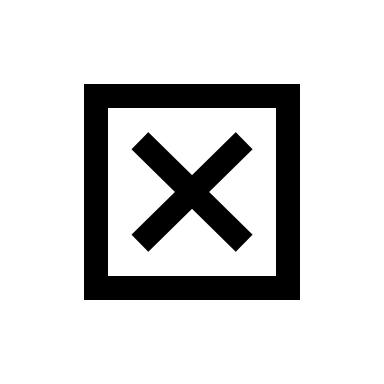 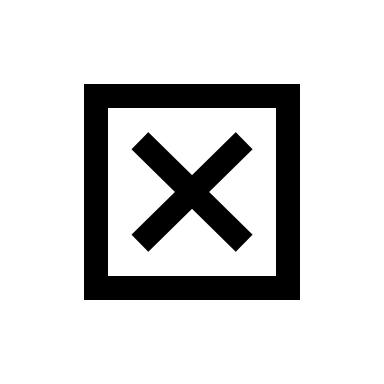 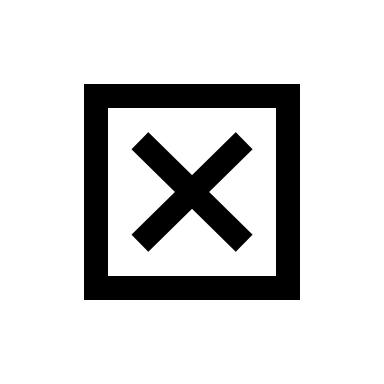 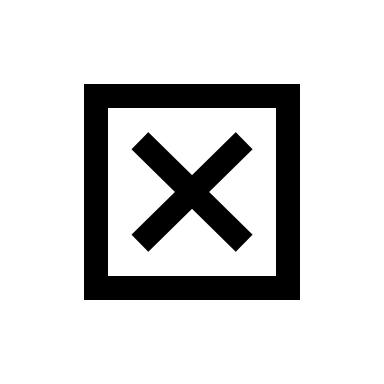 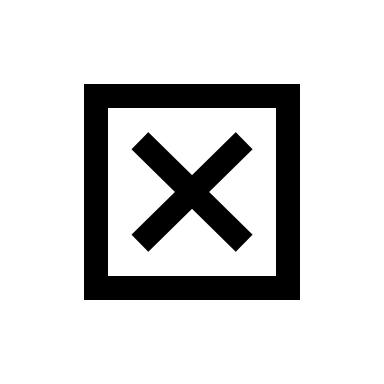 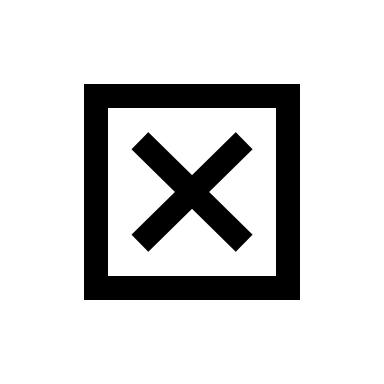 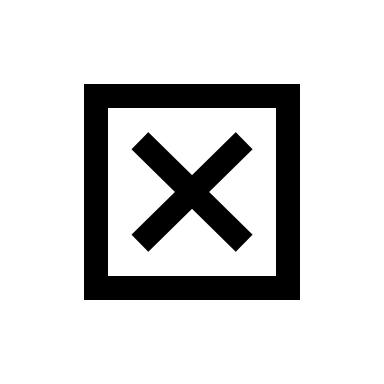 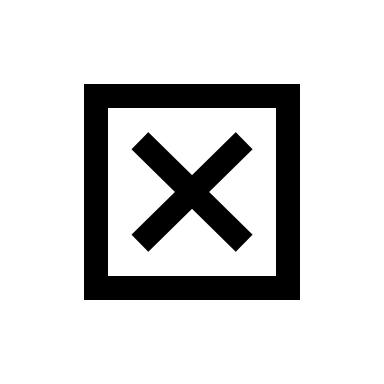 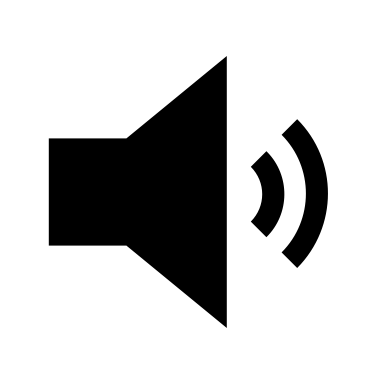 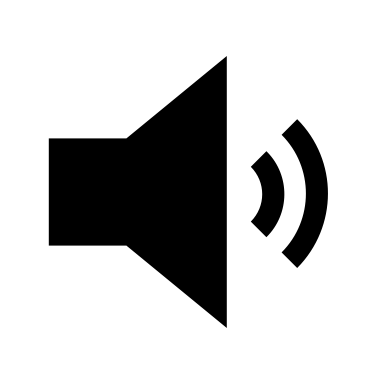 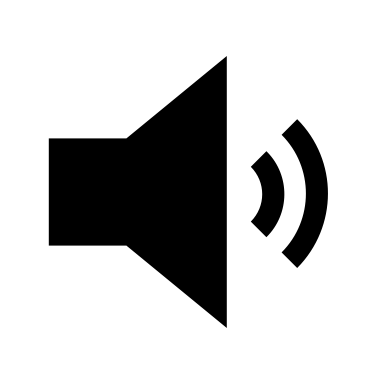 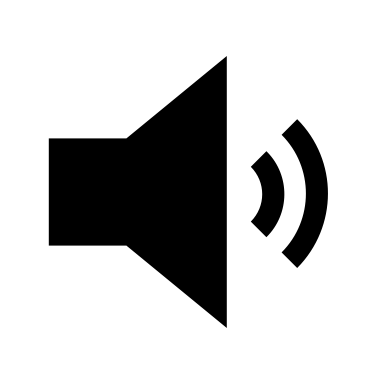 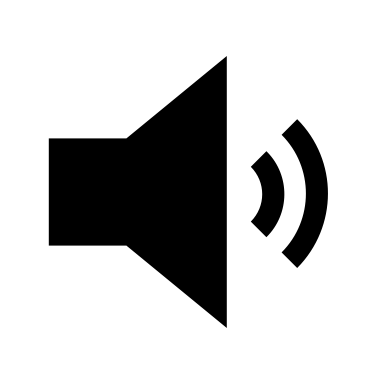 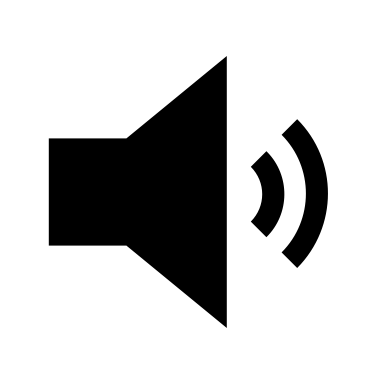 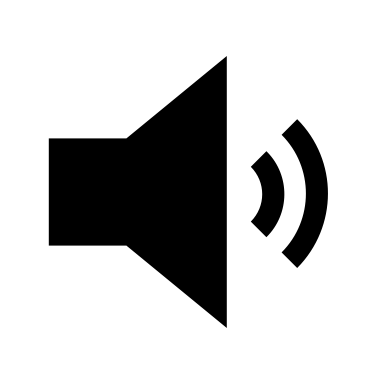 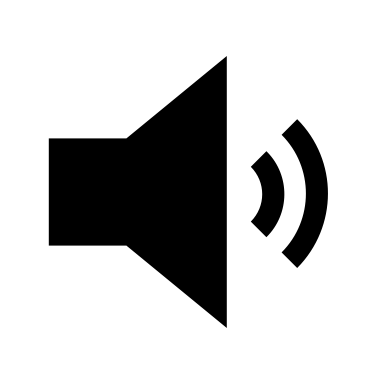 16x9 PTRT DUDE(TTE)
FLIP
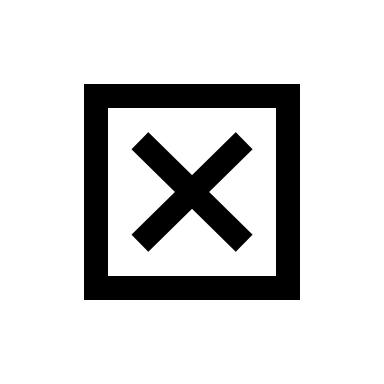 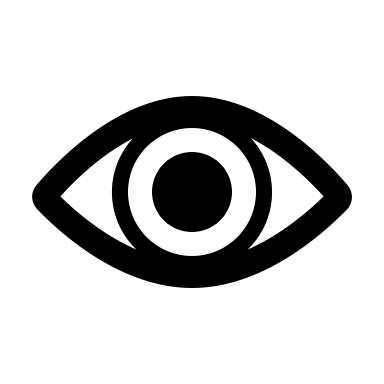 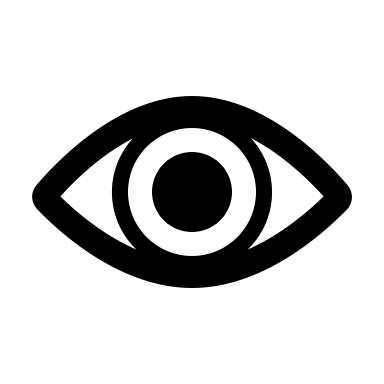 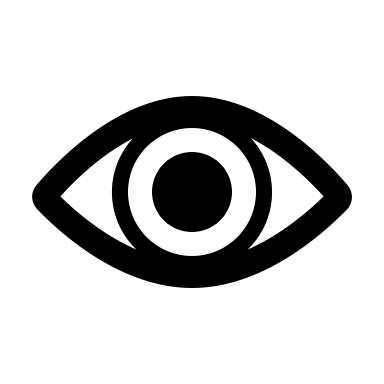 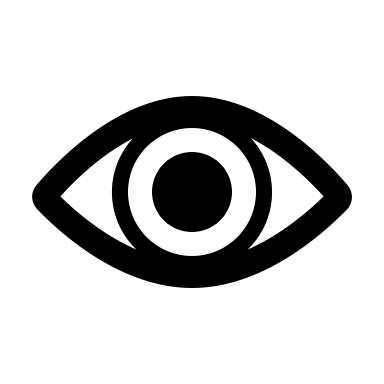 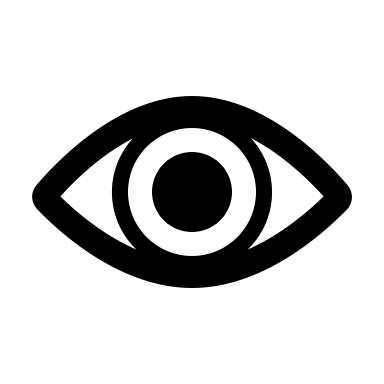 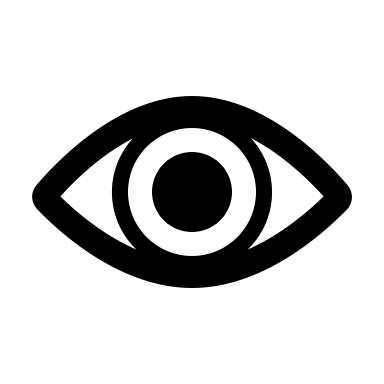 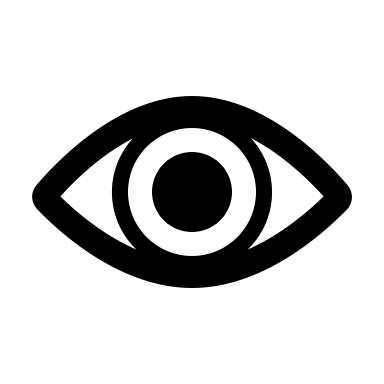 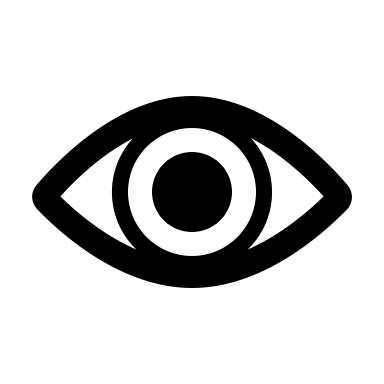 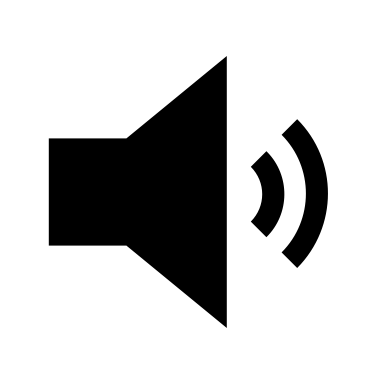 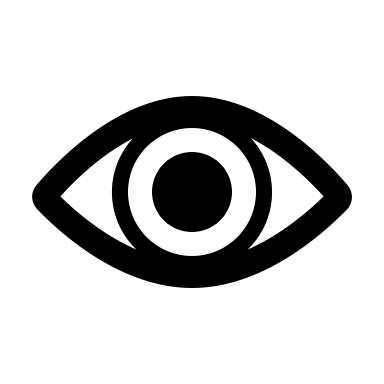 FLIP
FLIP
FLIP
FLIP
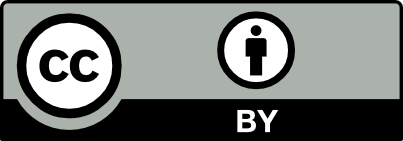 COMPANY OR DEPT  LOGO GOES HERE WITH LINK TO SITE
FLIP CARD
FLIP
FLIP
FLIP
FLIP
FLIP
FLIP
FLIP
FLIP
FLIP
FLIP
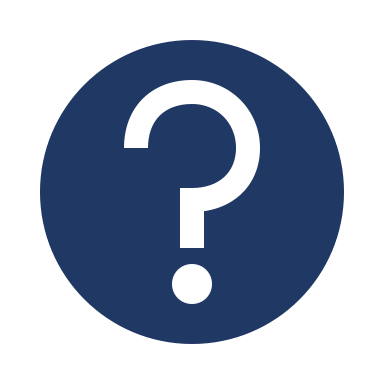 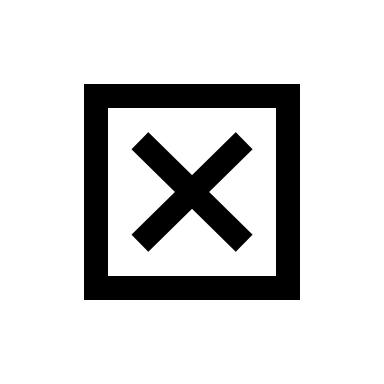 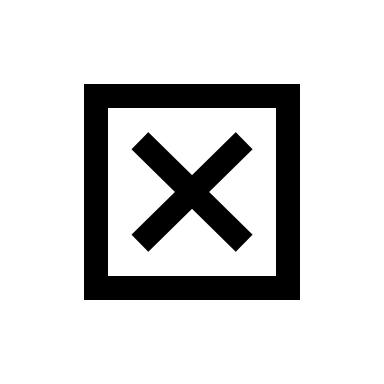 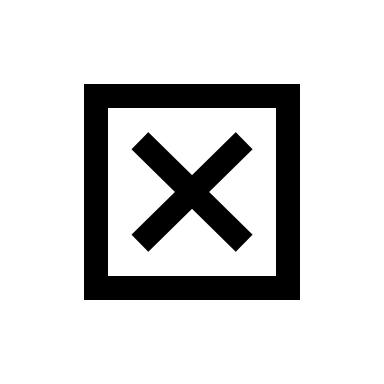 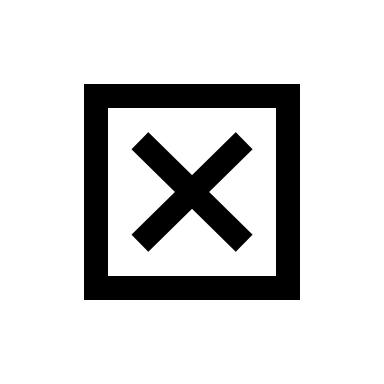 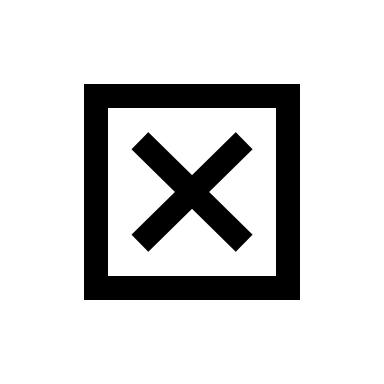 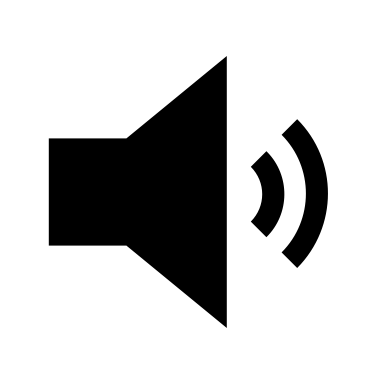 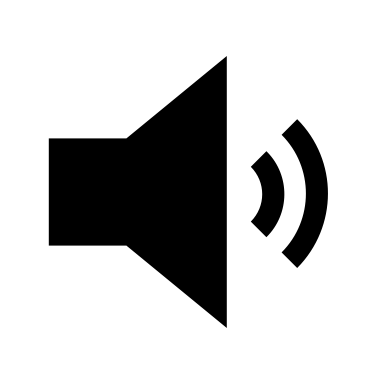 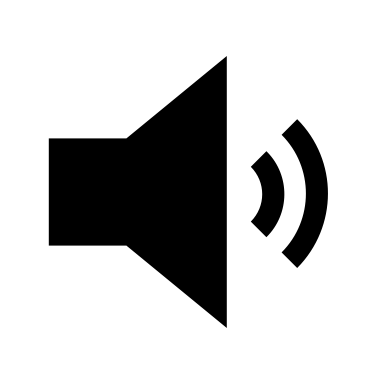 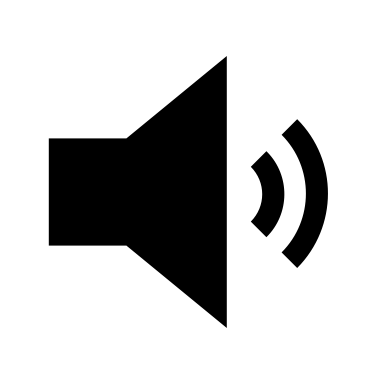 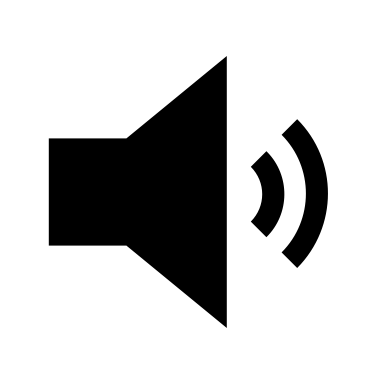 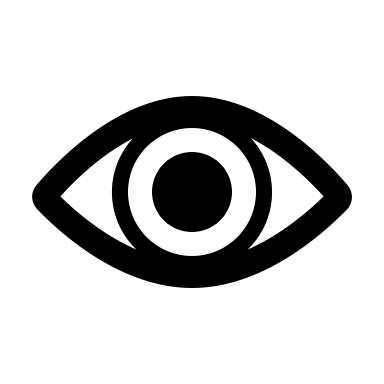 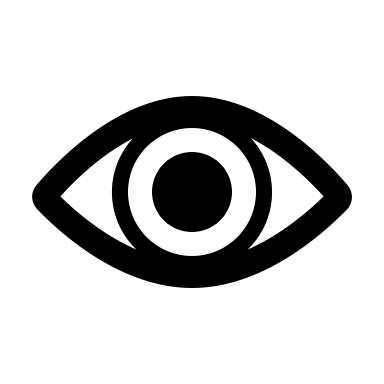 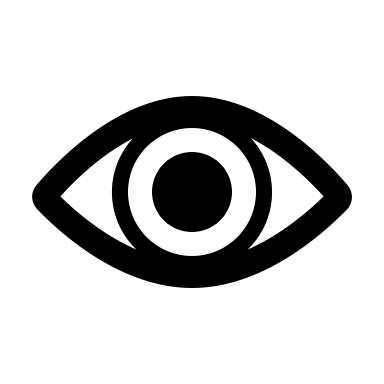 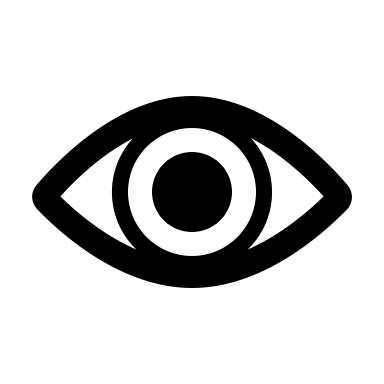 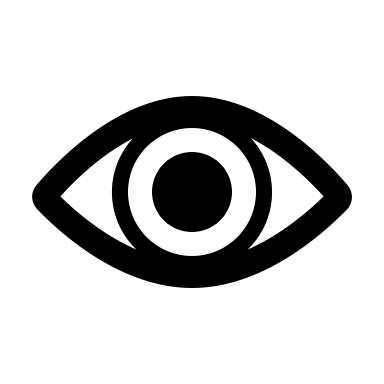 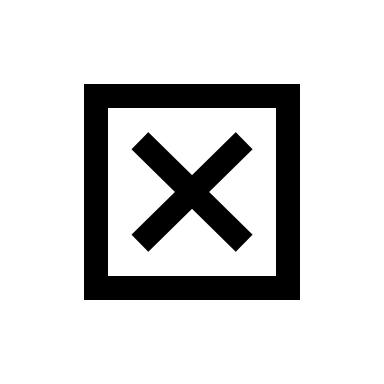 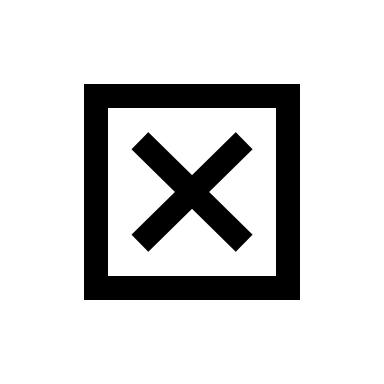 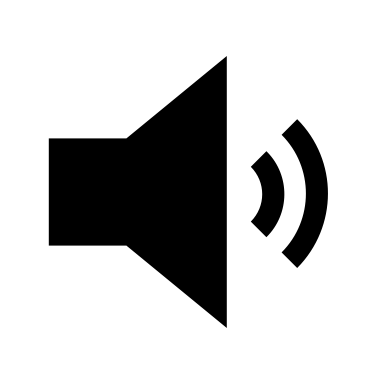 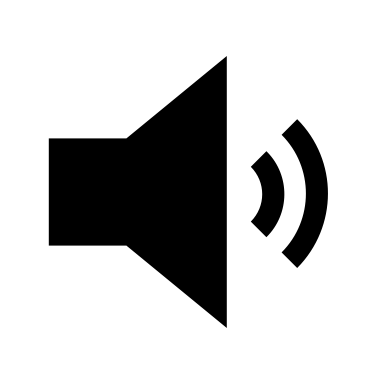 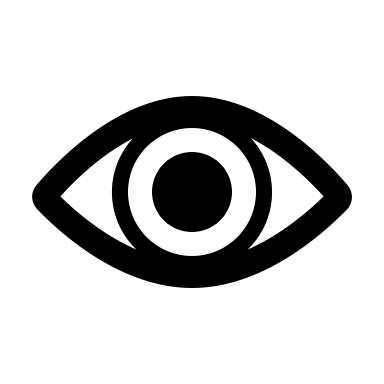 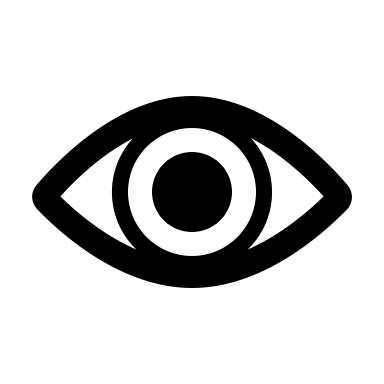 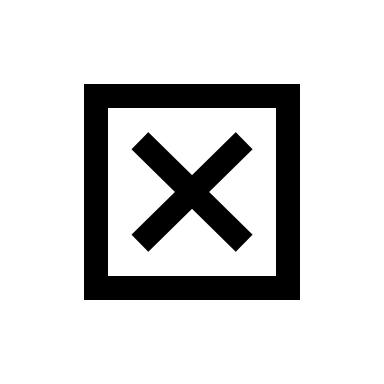 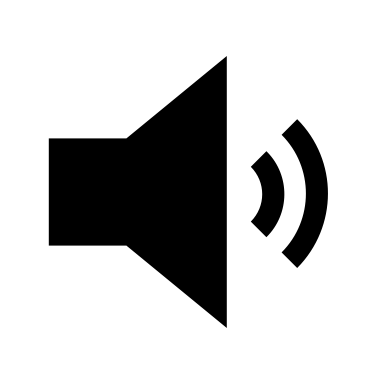 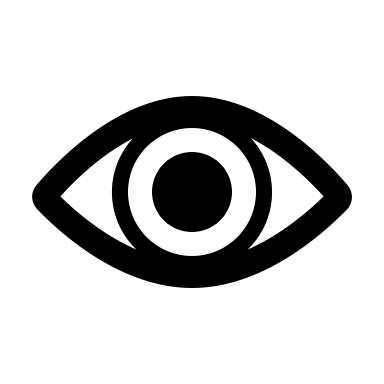 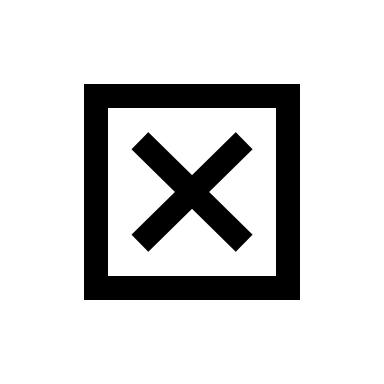 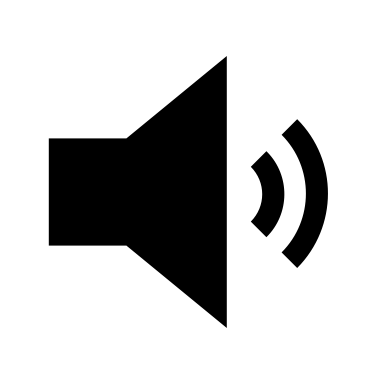 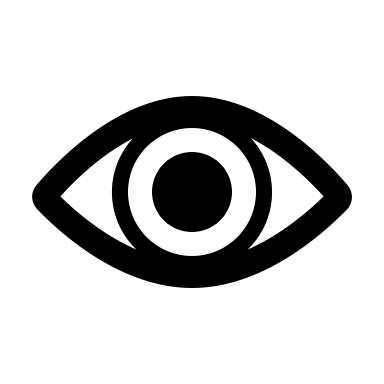 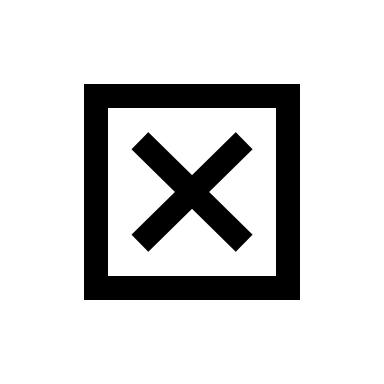 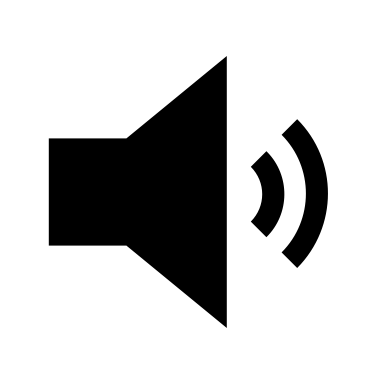 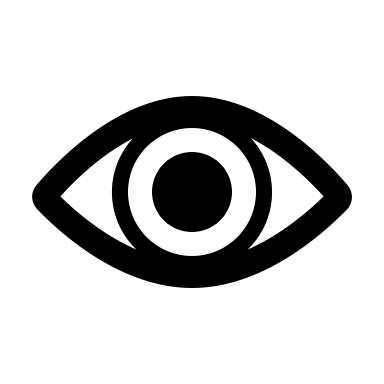 created by davidgicloud@icloud.com